Adding reading list component to the course in Moodle
Library authority
2020-21
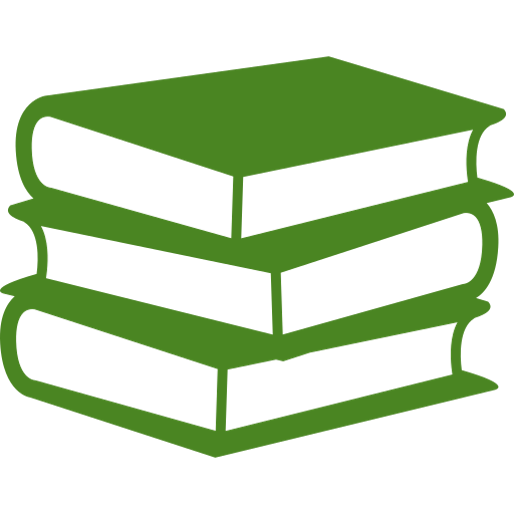 In most courses the component “Reading list” already existsIf not, click “Turn editing on”Click “Add an activity or resource”
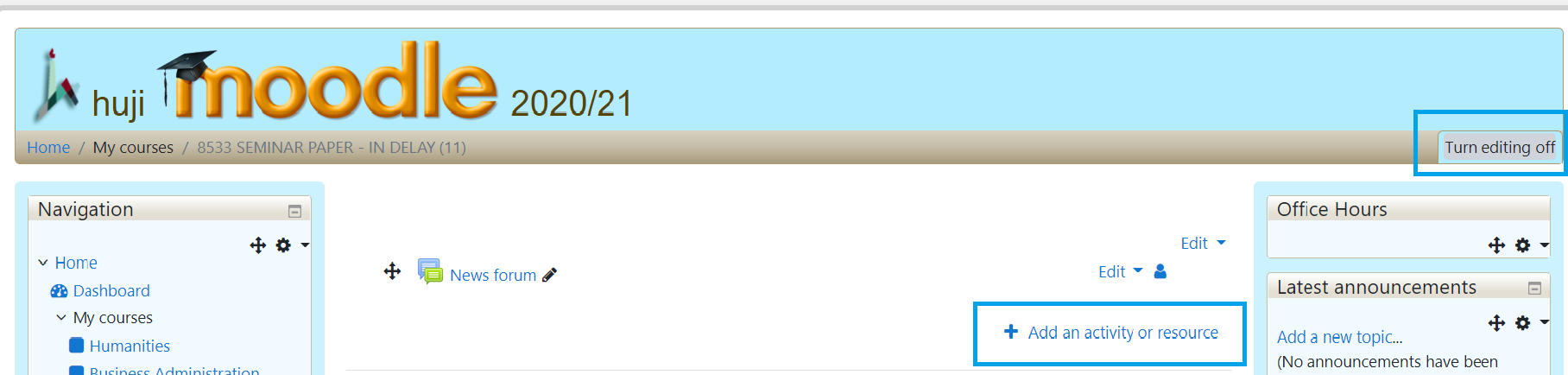 1
רשות הספריות
Choose the icon Leganto
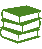 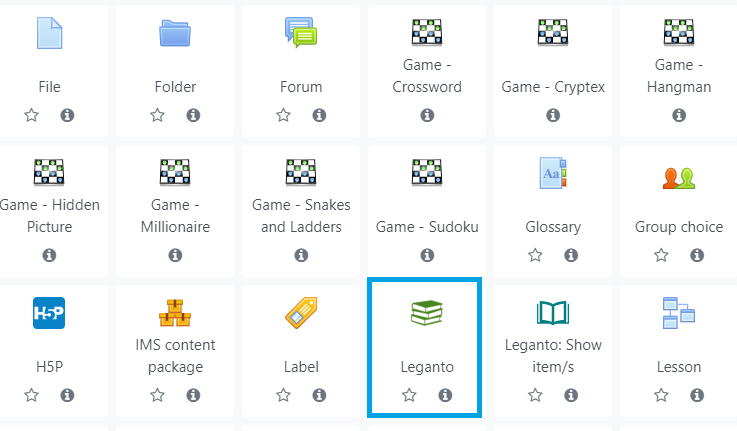 רשות הספריות
2
רשות הספריות
In the field “Activity name” enter the reading list name of your choice,and click “Save and return to course”
3
רשות הספריות
By clicking on the link, you can open the reading list and edit it
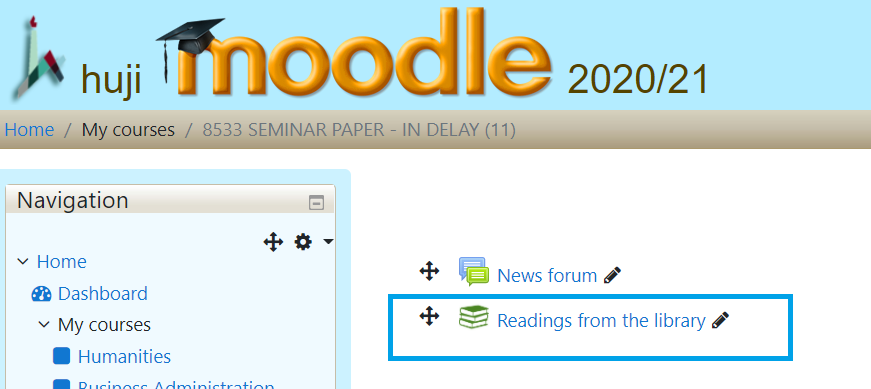 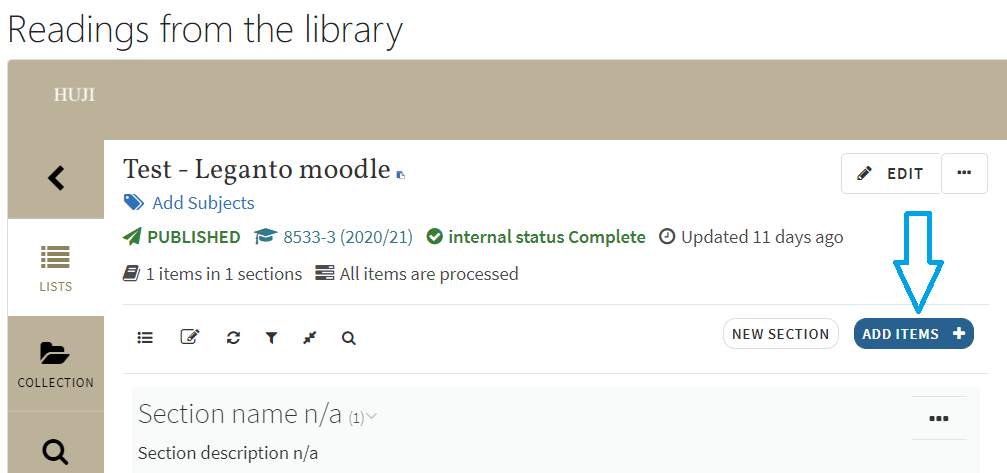 4
רשות הספריות